Housing, Equity, Transportation & Climate
Planning and Conservation League 
January 25, 2020 Symposium
Darwin Moosavi
1
2
Funding For Clean Transportation
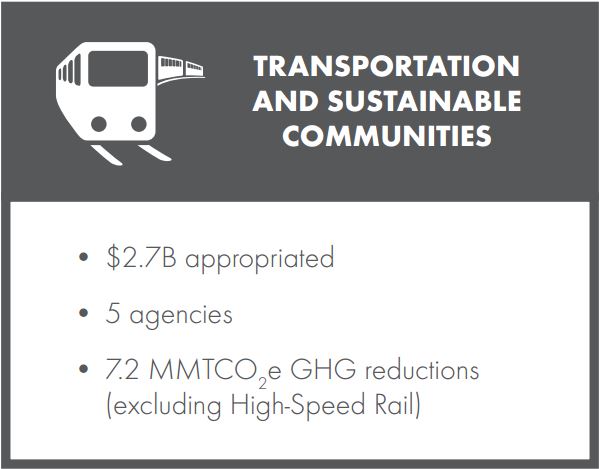 Over $9.5B appropriated to 6 agencies so far
3
[Speaker Notes: Over 80% of those funds support investments in the transportation and sustainable communities sector, and those programs are listed here.
Programs in this sector:
Fund electric vehicles; 
Provide cleaner and more buses and trains;
Help riders save money through fare reductions;
Fund more bike paths; 
And support compact infill development
brings affordable housing and jobs closer together 
Protects ag lands from sprawl development. 
Of these transportation-focused programs, 4 individual programs listed here are the recipients of the continuous appropriations:  Low carbon Transit Operations, High Speed Rail, Transit and Intercity Rail Capitol, and the Affordable Housing and Sustainable Communities program. 
While California Climate Investments refers to all programs, each individual agency is responsible for designing programs and selecting projects.
Each agency defines selection criteria to prioritize projects consistent with the objectives of their program, which can range from air quality improvements to water conservation.
CARB’s overarching role is to provide guidance to these agencies on how to maximize benefits and report on outcomes, including methods to quantify those outcomes.]
Executive Order N-19-19
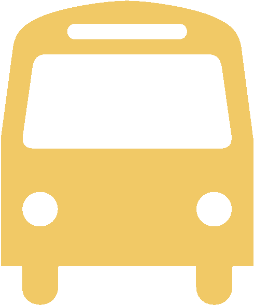 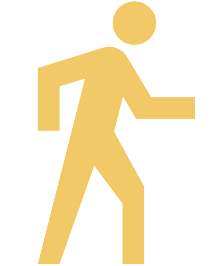 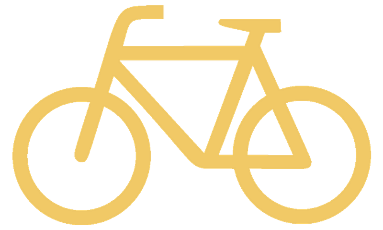 Leverage state transportation spending to help meet state climate  goals
Align planning and programming with objectives of California Climate Change Scoping Plan
Reduce VMT by directing investments in a way that support infill housing production near jobs 
Reduce congestion through innovative strategies that encourage mode shift
Fund infrastructure that encourages transit use, walking, and biking
Mitigate for any increases in transportation costs incurred on lower income Californians
4
Housing & Transportation Coordination
2019/2020 Areas of Focus:
Increase linkages to housing and land use goals within transportation programs
Create outreach and communication materials/toolkits for local governments and elected officials
Housing & Transportation linkages research
Ongoing coordination on various programs and initiatives
5